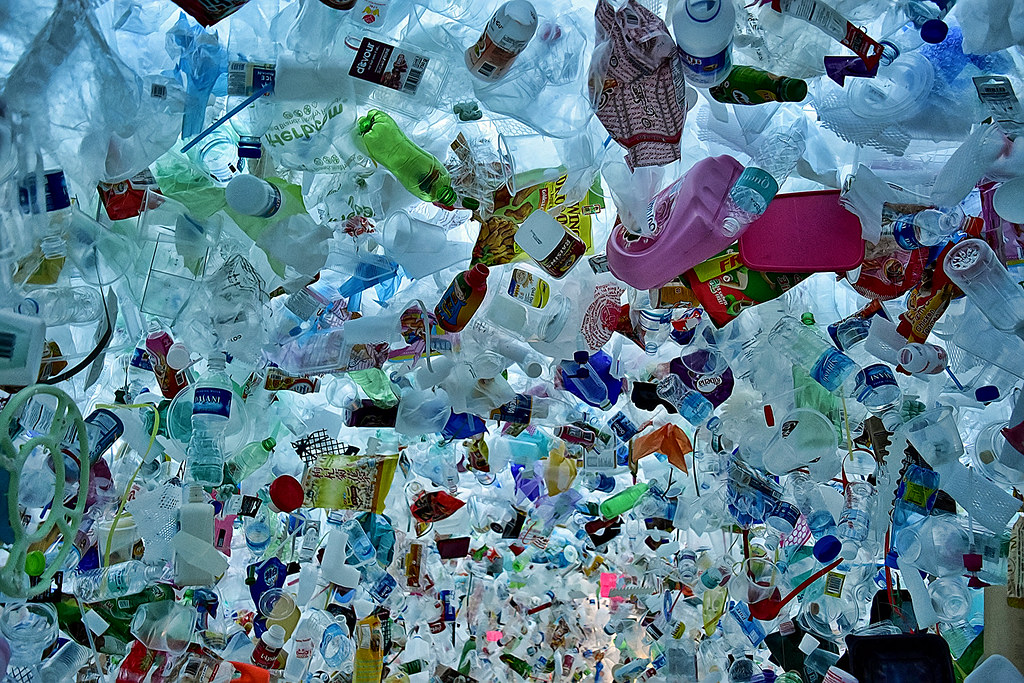 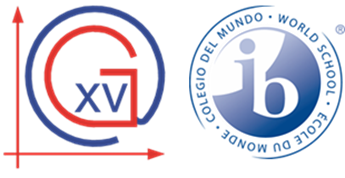 The impact of Mediterranean mussels (Mytilus galloprovincialis, LMK.)  on the amount of microplastic in the sea
Karla Lea Čerkuć, 
Mentor: Mihaela Marceljak Ilić 
XV. gimnazija, Jordanovac 8, Zagreb
Autor : Choo Yut Shing
Mediterranean mussels
an edible sea mollusk
dark blue shells
5 to 8 cm long (15 cm) 
It feeds on plankton and organic matter 
 filtering seawater
6 liters of water per hour.
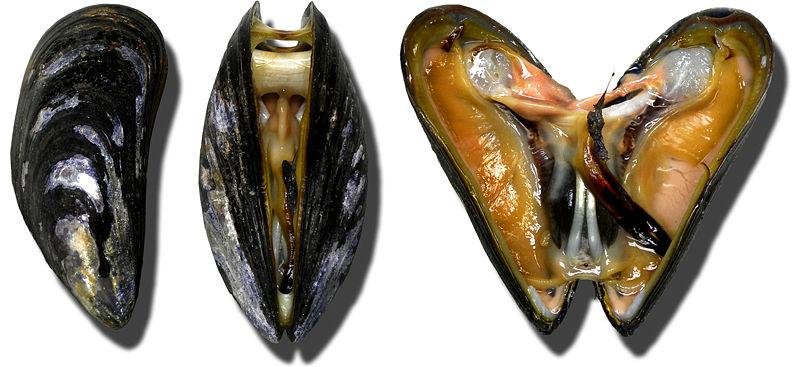 By Lamiot,  4  november 2006  from wikimedia commons.
Plastic
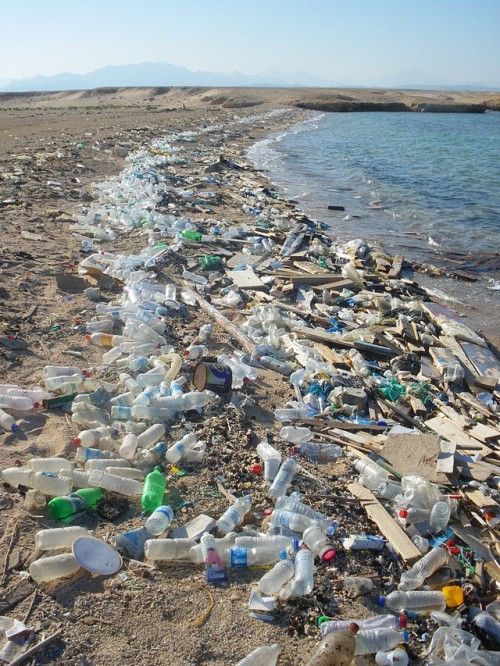 synthetic and semi-synthetic polymers
different characteristics
fossil resources (coal, crude oil, natural gas)
organic products (cellulose, sugar beet, corn, seaweed, etc.)
Fragmentation
Autor Athanasios Valavanidis, 2014.
MICROPLASTIC
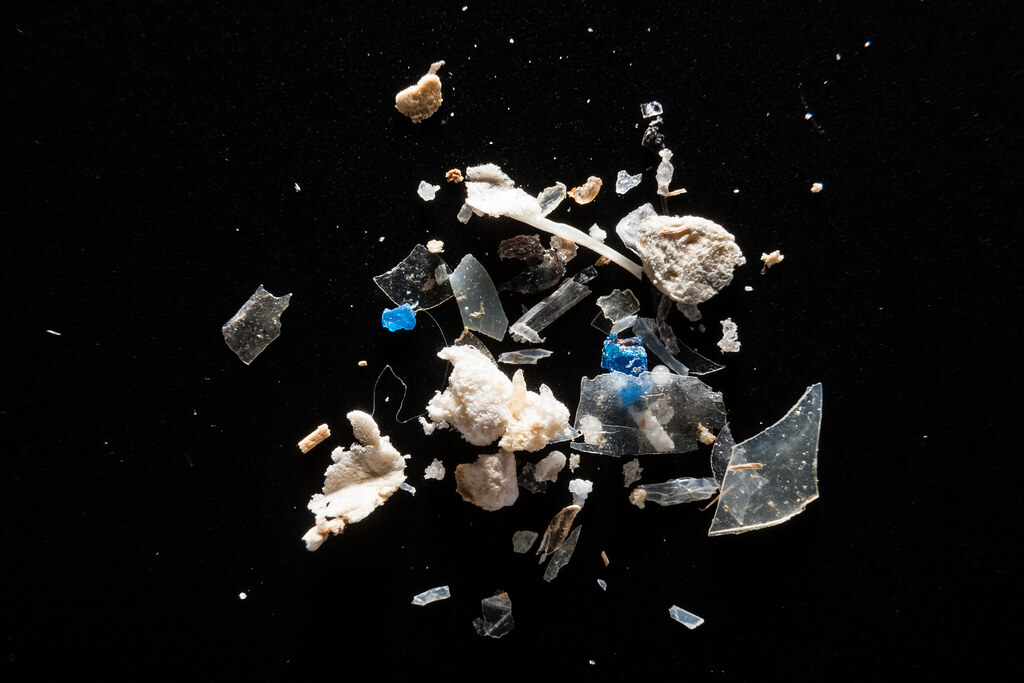 synthetic solid particle 
polymer matrix  
regular or irregular shape 
1 μm to 5 mm
primary or secondary manufacturing origin
 which is insoluble in water. 
bioaccumulation occurs within each trophic level 
biomagnification through the food chain.
By Will Parson, Chesapeake Bay Program
Research aim
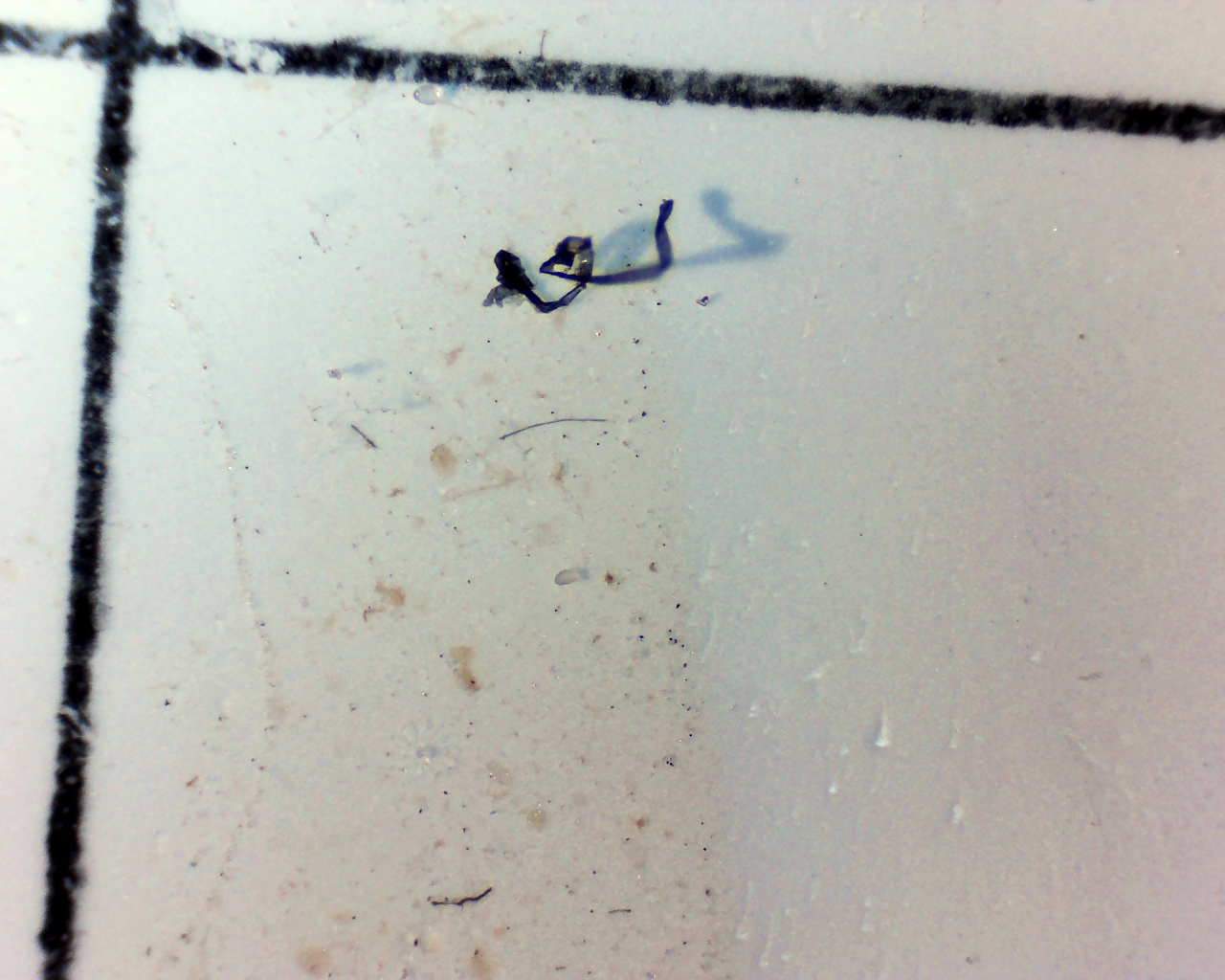 determine whether Mediterranean mussels reduce the amount of microplastics from the sea
biopurifiers of microplastics in the areas of mariculture
Research methods
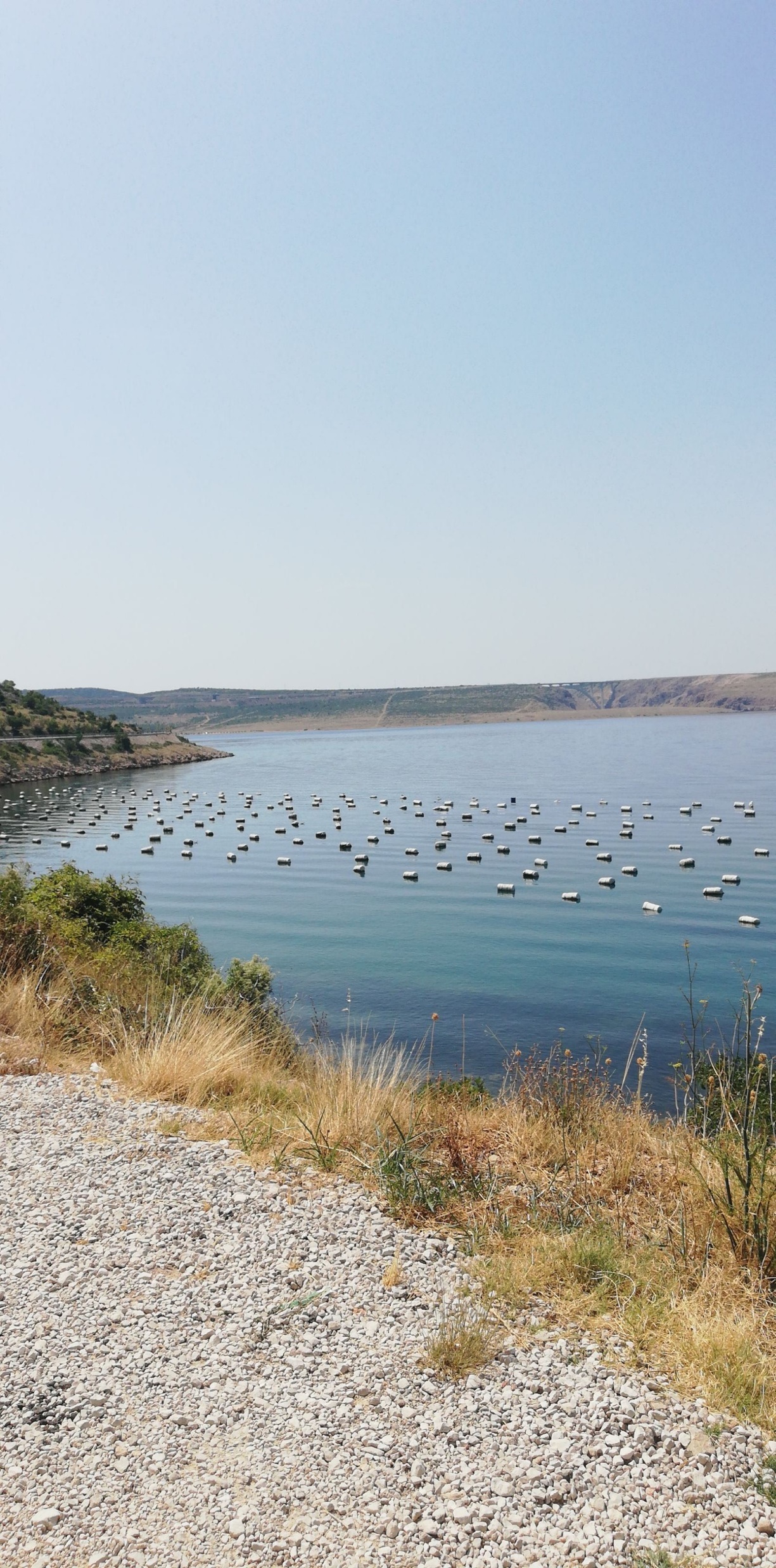 Mussel farms
Natural mussels’ habitats
Mussel- free habitats
3 x 0.5 L
GLOBE hydrology protocols for water pH and water temperature
Vacuum filtering
Microscoping (400x)
Shape, size, color
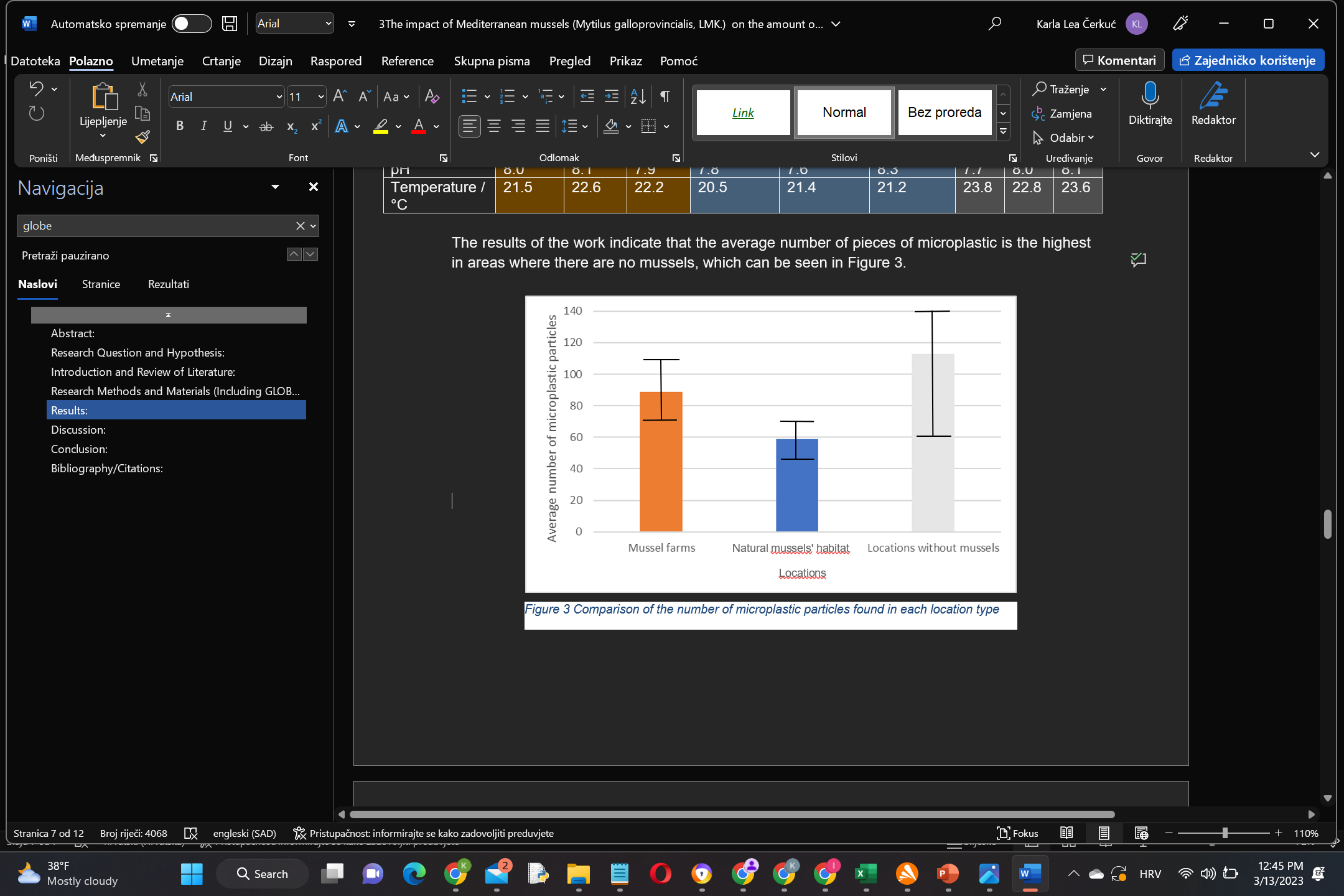 Results
The area with the highest amount of microplastic is the area without mussels.
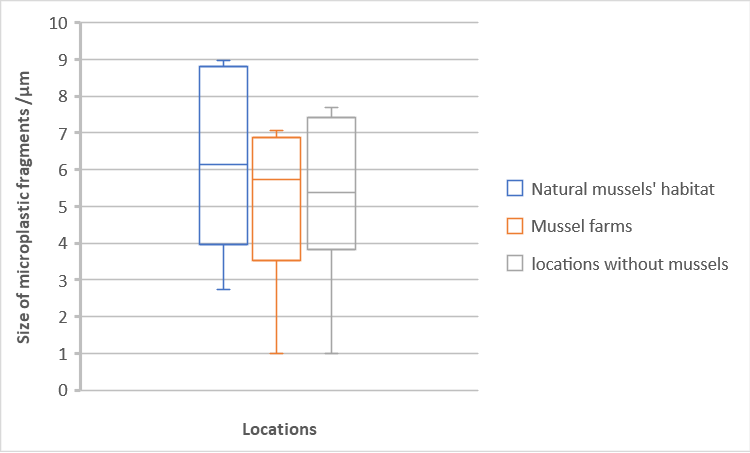 natural mussels’ habitats have the largest MP fragments, 
locations without mussels have the smallest fragments of MP
difference in the size of the MP fragments is statistically confirmed.
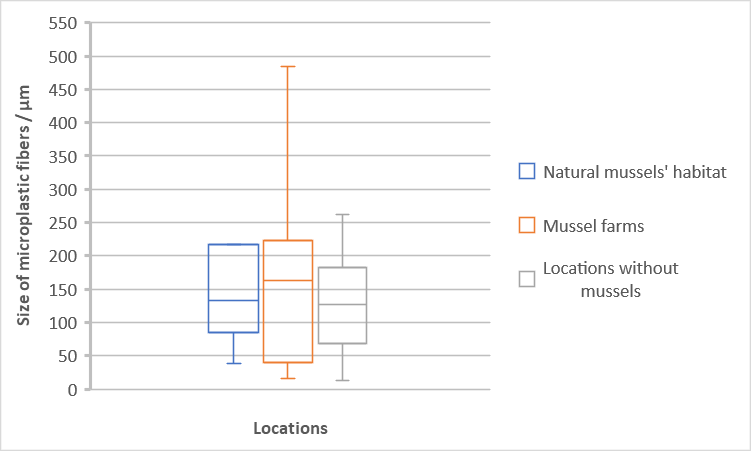 No significant differences between fiber sizes from different locations.
Conclusions
Bibliography
Bonham V. (2017). Mytilus galloprovincialis (Mediterranean mussel). Cabi
	https://www.cabi.org/isc/datasheet/73756. Accessed 15. 7.2022
Šarlija D. 2021. Pers. comm.
Sutti A., 2020. MICROPLASTICS-Protocol Proposal. DeakinUni. pristupljeno 30.1.2023.  
            https://video.deakin.edu.au/media/t/1_ewulcwtx  
Frias J. P. G. L., Nash R. (2019). Microplastics: Finding a consensus on the definition. Marine 
           Pollution Bulletin, 138, 145-147. 
Miller M.E., Hamman M., Kroon F.J. (2020). Bioaccumulation and biomagnification of 
            microplastics in marine organisms. Areview and meta-analysis of current dana. 
            PLoSone https://journals.plos.org/plosone/article?id=10.1371/journal.pone.0240792 .      
            Accessed 8.1.2023.